Open Discussion
Questions in re: the Roadmap
What are the Top Roadmap Gaps for Your Sector?
What Issues are Not Covered in the Roadmap?
Any Suggested Changes to Roadmap’s Organization?
Any Suggested Changes to AMSC Working Group (WG) Structure / Process for Updating the Document?
Questions in re: AM Standardization
What areas of AM Standardization are Not Being Addressed?
What Overlap or Duplication Exists in AM Standardization?
What Obstacles Prevent You from Participating in AM Standardization?
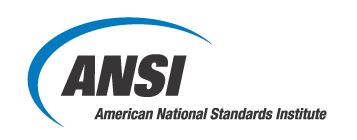 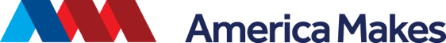 AMSC September 7, 2017 – slide 1
[Speaker Notes: You can participate in more than one WG]